Внимание – светофор!
Презентацию подготовила
воспитатель средней группы
ГБДОУ № 47 
Лукьянова Татьяна Николаевна
с использованием образовательных технологий
(мнемотехника –заучивание стихотворения по мнемотаблице,
 здоровье развивающая – дыхательная гимнастика,
игровая,  словотворчество)
Интеграция образовательных областей
Познание ( формирование целостной картины мира)
Художественное творчество (рисование)
Музыка
Безопасность
Чтение художественной литературы
Социализация (развитие игровой деятельности)
Коммуникация
Физическая культура
Обучающие задачи:
1. Совершенствовать ориентировку в окружающем пространстве.
2.Продолжать расширять знания детей об улице, дороге, перекрестке. Повторить понятие: «пешеход», «пешеходный переход».
3.Продолжать учить детей различать элементы дороги: разделительная полоса, пешеходный переход, полоса движения, остановка общественного транспорта.
4.Продолжать учить выполнять требования сигналов светофора: красный (стой), красный и желтый одновременно (скоро загорится зеленый); зеленый (иди), мигающий зеленый и желтый (скоро загорится красный).
5.Продолжать учить детей проводить анализ по - прочитанному, о дорожной ситуации.
6. Учить детей изображать на рисунке сюжетную композицию.
7.Учить детей анализировать правильность и не правильность выполненных действий в игре.
8.Продолжать знакомить детей с элементарными правилами дорожного движения: места, где можно ходить пешеходам, как переходить проезжую часть; с дорожными знаками. 
9.Продолжать учить детей делиться на команды, выбирать согласованно роли.

Развивающие задачи:  
1. Развивать быструю  реакцию на дороге;  ловкость,  внимание, сдержанность, собранность.

Воспитательные задачи:
Воспитывать командный дух,  чувство ответственности за своих одногруппников. 
Воспитывать доброжелательное отношение к сверстникам в решении игровых и познавательных задач.
Материал и оборудование: иллюстрации с изображением проезжей части, светофора, пешеходов; дорожные знаки, листы бумаги, краски; напольная дорога с изображением пешеходного перехода, перекрёстка, разделительной полосы, костюм регулировщика с жезлом.


Предварительная работа с детьми: Беседы с детьми о светофоре, дорожных знаках, пешеходном переходе, разделительной полосе (зебре), регулировщике;  просматривание иллюстраций, чтение книг по этим темам.


Предварительная работа с родителями: Привлечение внимания детей на перекрёстке к светофору; пешеходному переходу; дорожным знакам;  по – возможности,  к регулировщику; помощь в оформлении группы.
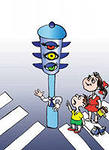 Он стоит на перекресткеПолосатый, как в матроске.Удивились дети разом:-Для чего ему три глаза?Красный – стоп всему движенью.Желтый – наше уваженье.А зеленый загорится,Можешь дальше в путь пуститься.Он зовется с давних порОчень просто – светофор.
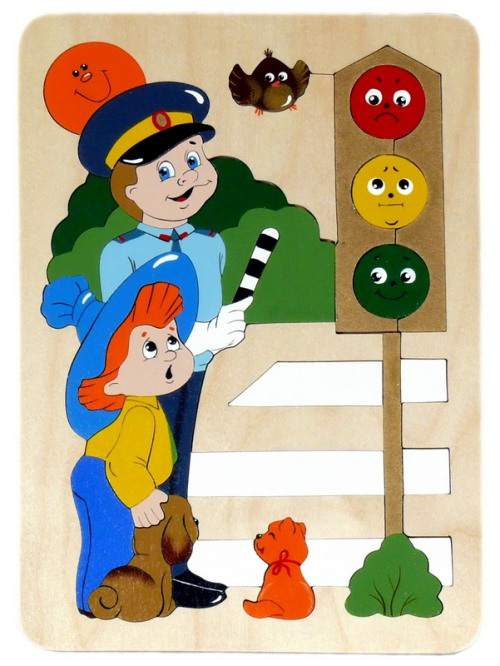 Котик, здесь ты до сих пор?
Посмотри на светофор!
Видишь, свет зажегся красный,
Значит, стой! Идти опасно!
И придется подождать,
Хоть машин и не видать!
Жёлтый, свет,  когда горит,
Всем шофёрам говорит:
«Осторожнее, шофёры!
Свет другой зажжётся скоро!»
Утка крякнула: «Кря – кря!
Свет зелёный вижу я!
Ну – ка,  дети, дружно в ногу
Перейдём через дорогу!»
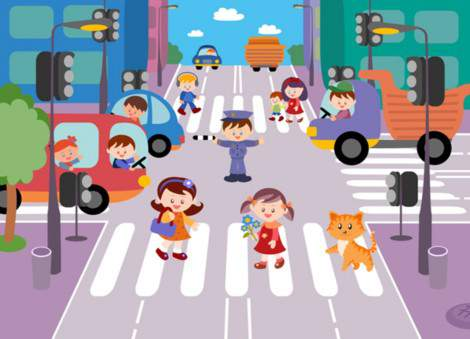 Дыхательная гимнастика «Регулировщик»: 
Верный путь он нам покажет,
 Повороты все укажет.
И.п. – ноги на ширине плеч.
1 – правая рука вверх, левая рука в сторону (вдох через нос);
2 – левая рука вверх, правая рука в сторону (выдох с произнесением звука «р-р-р)
Мы идём через дорогу.
Дорогу так перехожу:
Сначала влево погляжу
И, если нет машины, 
Иду до середины.
Потом смотрю внимательно 
Направо обязательно – 
И, если нет движения,
Вперёд! Без промедления!
Машина на обочине,
Фургон, сугроб большой
Мешают видеть очень мне:
Что, там на мостовой?
Быть может, мчит сюда сейчас 
На страшной скорости «КамАЗ»!
Дорогу здесь, мне ясно,
Переходить опасно!
Наш котенок очень мал,
Но о многом он узнал.
И дорогу перейдёт
Только там, где пешеход!
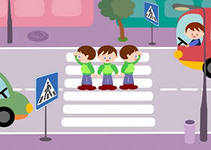 Игра «Ловкий пешеход»:
На полу расстилают, нарисованную дорогу с разделительной полосой, пешеходным переходом и перекрестком.  Дети делятся на роль  «пешеходов» и на роль «машин».  «Машины» делятся на 2-е команды. На перекрёстке стоит регулировщик с сигналами светофора и жезлом.  По направлению жезла дети поворачиваются в соответствующую сторону. По сигналу «светофора» они идут или стоят. Тот, кто ошибается, выбывает из игры. Побеждает команда,  в которой остаётся больше детей.
Упражнение «Вставь пропущенное слово»:
Воспитатель: Дети! Переходить  через … надо спокойно. Нельзя выскакивать на проезжую… . Как только загорелся зелёный свет светофора, внимательно посмотрите  по … , проверьте, все ли машины уже остановились.  При переходе через улицу нужно сначала  …  налево,  а на проезжей части  - направо, что бы видеть, далеко машины или близко.
Совместная сюжетная  композиция  по замыслу родителей с детьми по рисованию: дорога со светофором, дорога и пешеходный переход, пешеходный переход и человек и т.д. Для образца на доске вывешиваются иллюстрации по теме.
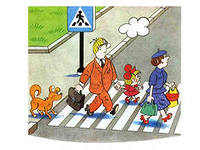 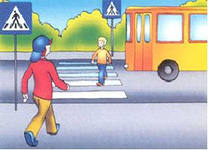